С 8 марта!!!  Поздравляем наших МАМ!!! 
Звягинцева Юлия и Белоус Александр
4 класс «а»
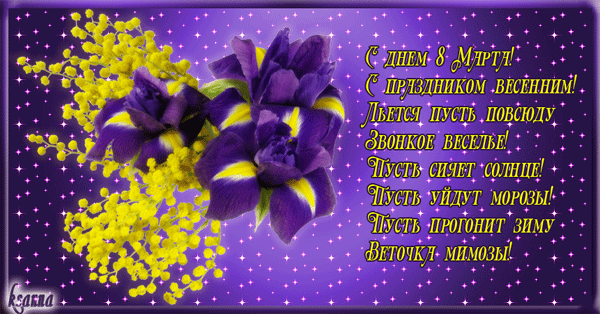 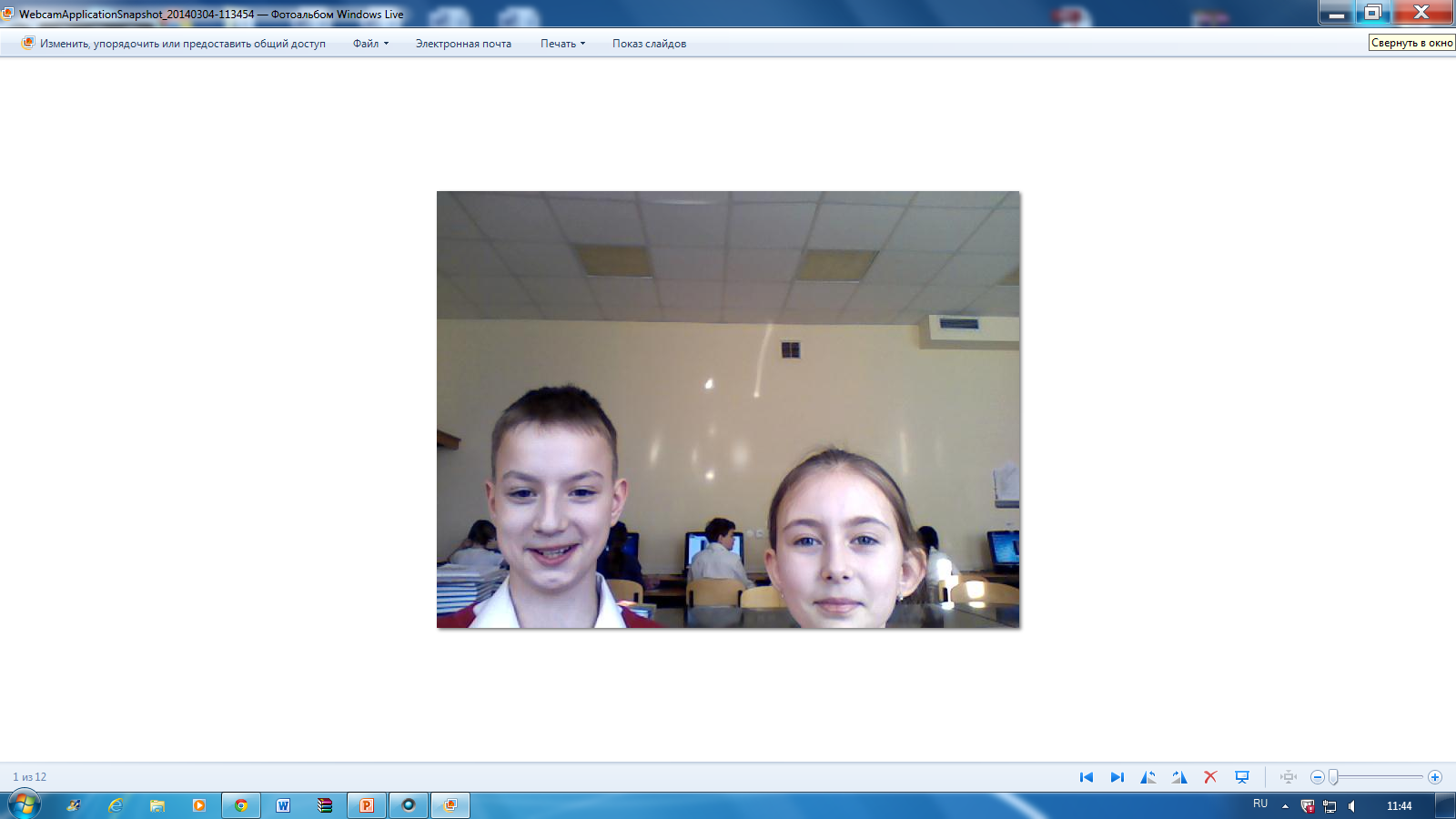 От Саши
От Юли
Мама  любимая,  мама дорогая!
Ты научила меня ходить, писать , читать, считать.
Саша очень любит маму и Юля тоже.
Ты самая лучшая на свете .
Ты меня повела в школу.
Помогала  делать уроки.
Спасибо,  Мама!!!!!!!!!!!!
О маме
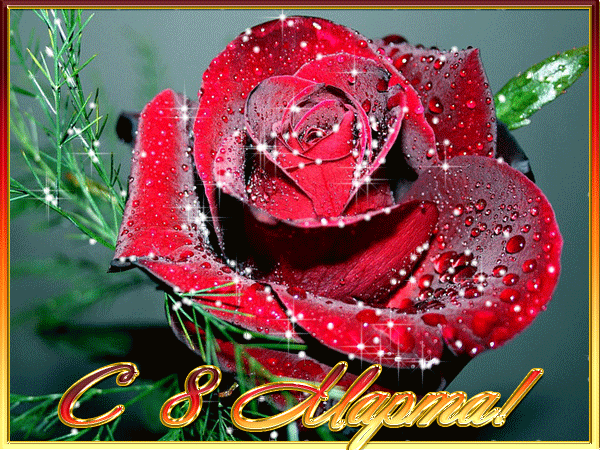 КОНЕЦ